Федеральное государственное бюджетное образовательное учреждение высшего образования 
"Красноярский государственный медицинский университет имени профессора В.Ф. Войно-Ясенецкого" 
Министерства здравоохранения Российской Федерации
Фармацевтический колледж
Оздоровительный массаж и гимнастика ребенку грудного возраста
Дисциплина: «Здоровый человек и его окружение»
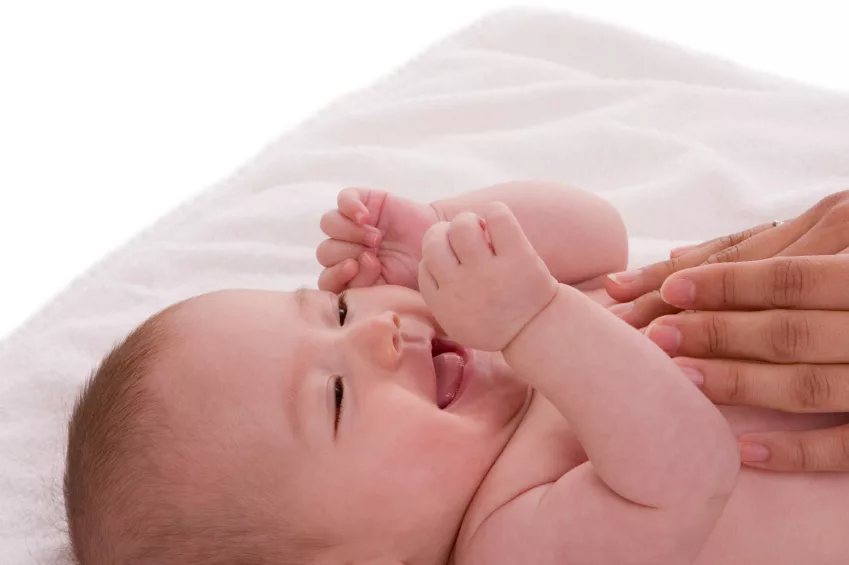 Выполнила студентка 208-1 подгруппы 
Специальность: «Сестринское дело»
Матвеева Кристина Викторовна
Проверила: преподаватель Черемисина А.В.
Температура
Гимнастику и массаж проводят в комнате при температуре 20—22°С. 
Летом упражнения необходимо выполнять при открытом окне или на воздухе при этой же температуре.
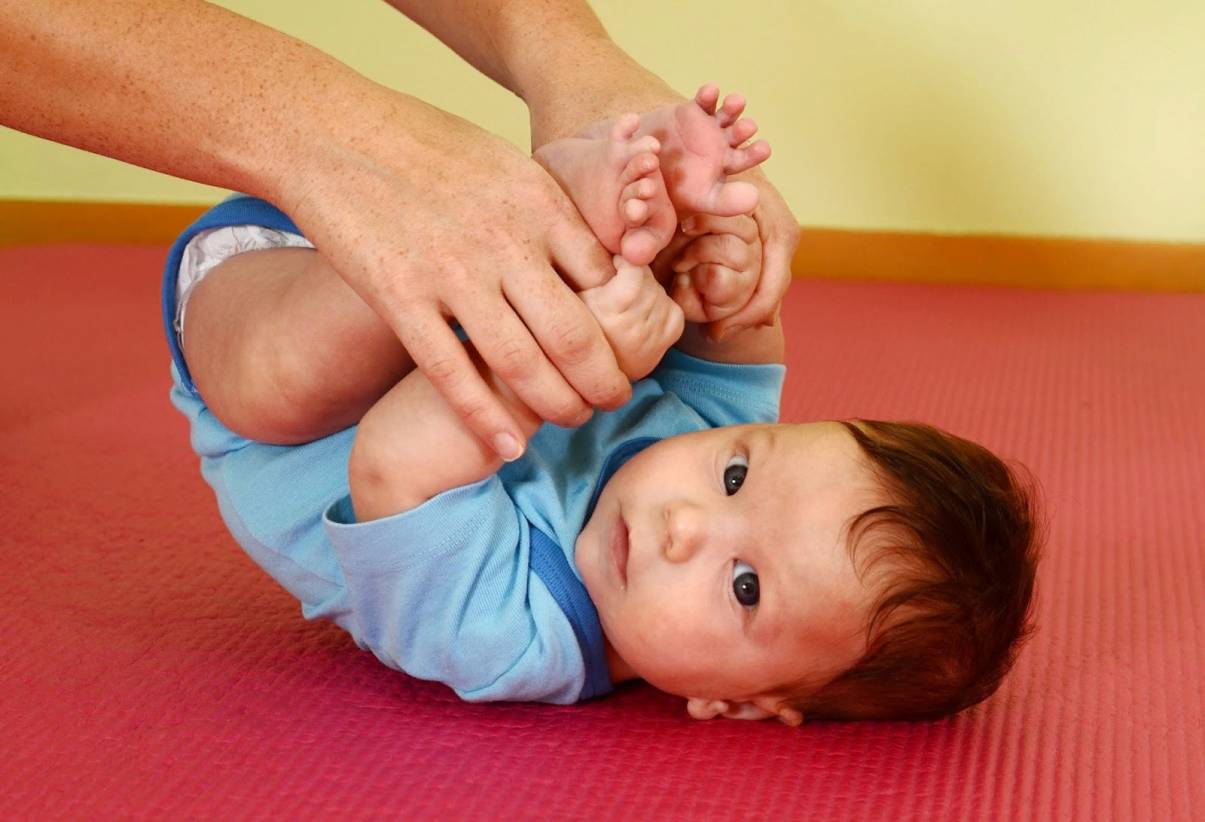 Приспособления и время
Занятие проводится на столе, покрытом сложенным вчетверо байковым одеялом, поверх которого стелят клеенку и чистую простыню.
Занятия проводят один раз в день за 45 минут до или через 45 минут после кормления.
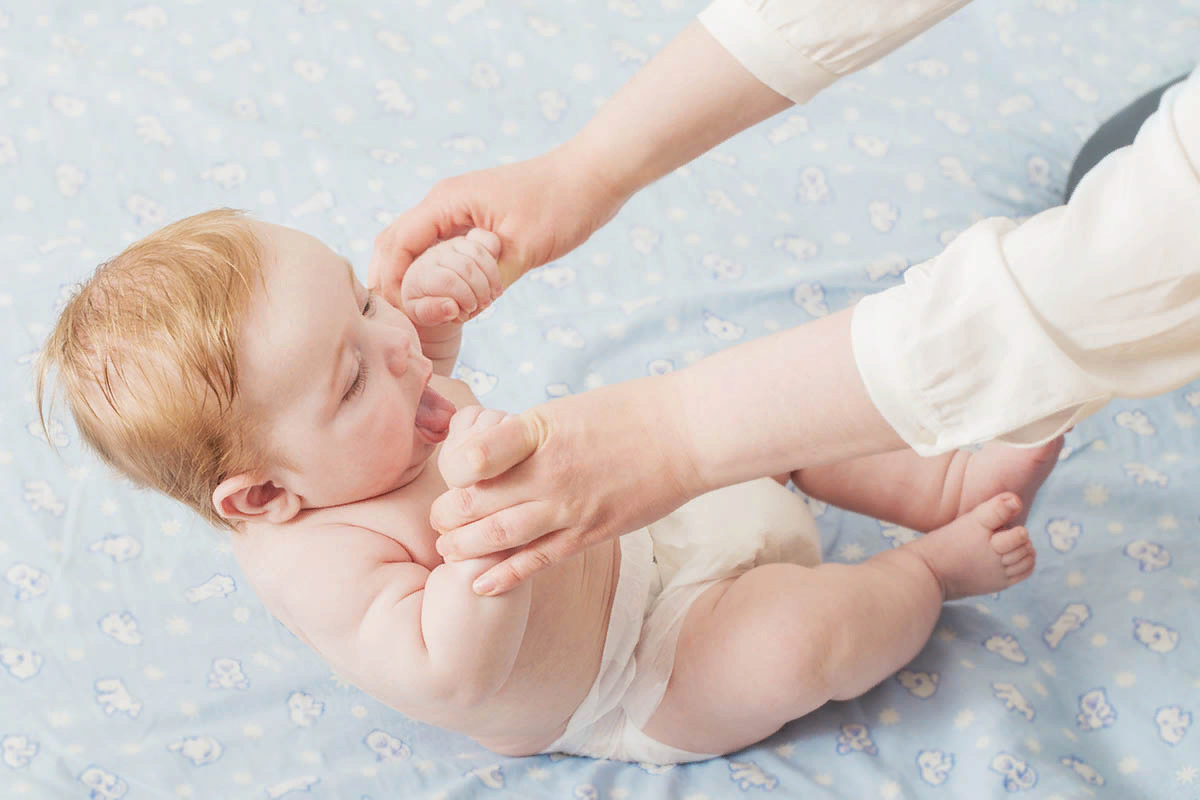 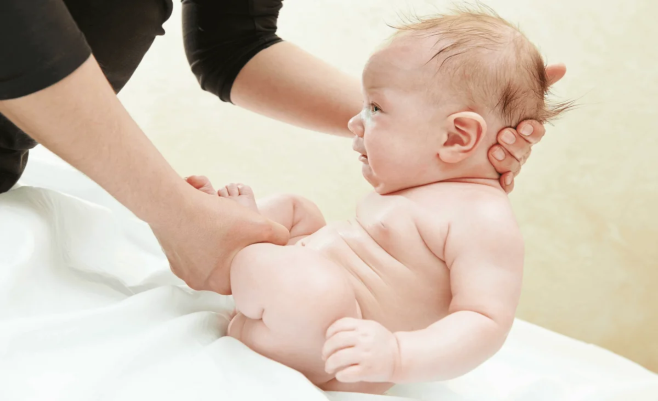 Массаж
Приемы массажа:
Поглаживание.
Растирание.
Разминание.
Поколачивание.
Вибрация.
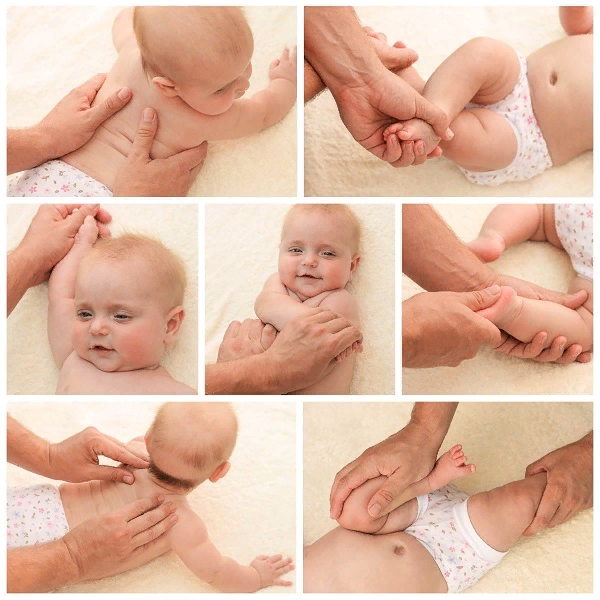 Виды поглаживания. Охватывание.
Выполняется двумя руками. Одной рукой массажист держит конечность за кисть или стопу, второй — охватывает конечность между большим и четырьмя остальными пальцами.
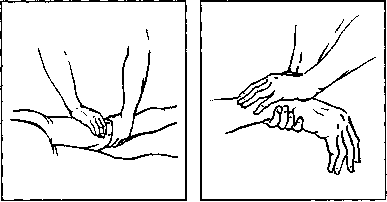 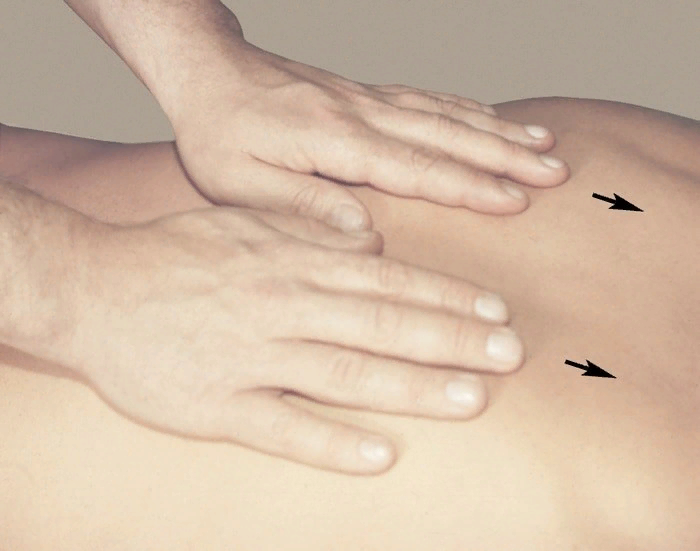 Виды поглаживания. Попеременное поглаживание.
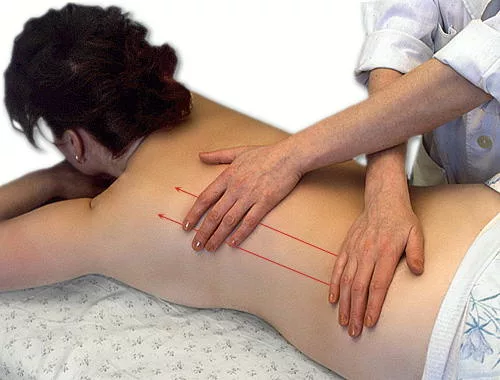 Выполняется двумя руками таким образом, что когда одна рука заканчивает движение, вторая — сменяет ее.
Крестообразное поглаживание.Поглаживание с отягощением.
Выполняется двумя руками, пальцы которых переплетены.

Выполняется двумя руками. Одна рука ладонной или тыльной поверхностью лежит на массируемом участке, вторая находится сверху и оказывает давление, помогает выполнять поглаживание.
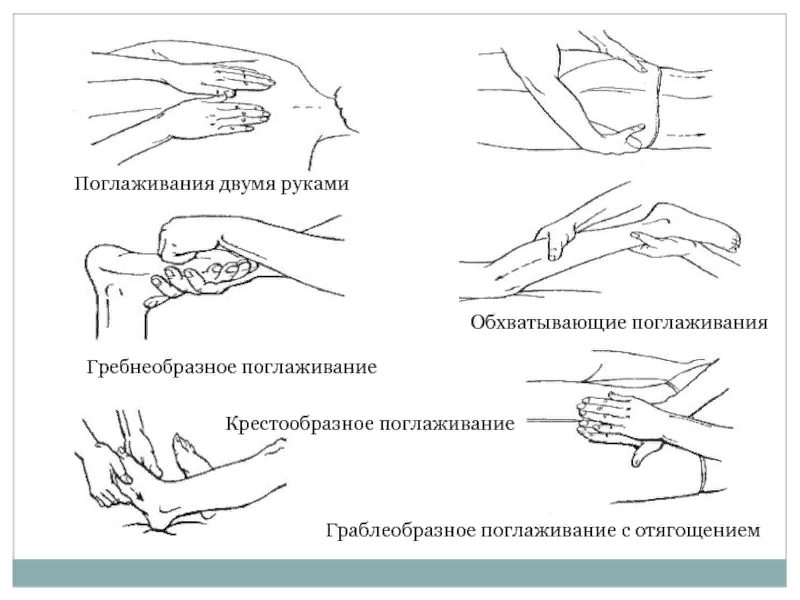 Виды растирания.
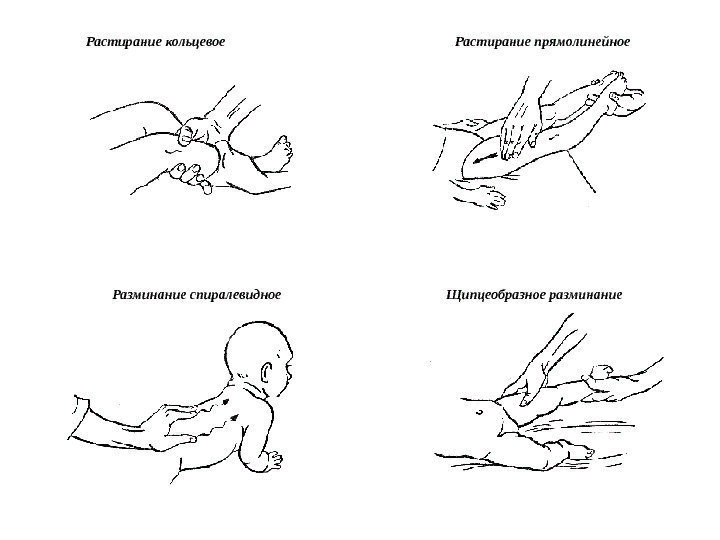 Виды разминания
Продольное разминание. 
Движения выполняются вдоль мышечных волокон.
Поперечное разминание. 
Мышца разминается в поперечном направлении по отношению к мышечным волокнам.
Двойное кольцевое. 
Выполняется двумя руками при массаже мышц плеча. Плечо охватывается между большим и четырьмя остальными пальцами. Кисти, двигаясь в противоположных направлениях, как бы окручивают трех- и двуглавые мышцы и тем самым разминают их.
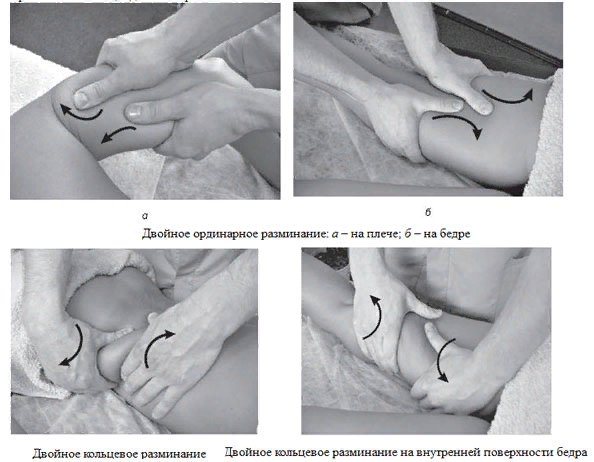 Виды поколачивания
Поколачивание концами пальцев. 
Удары наносятся двумя руками, пальцы которых полусогнуты.
Поколачивание ладонной поверхностью.
Похлопывание. 
Выполняется двумя руками, пальцы которых собраны в «мягкий кулак» и выполняют движения, напоминающие вымешивание теста.
Рубление. 
Удары наносятся реберной поверхностью кисти.
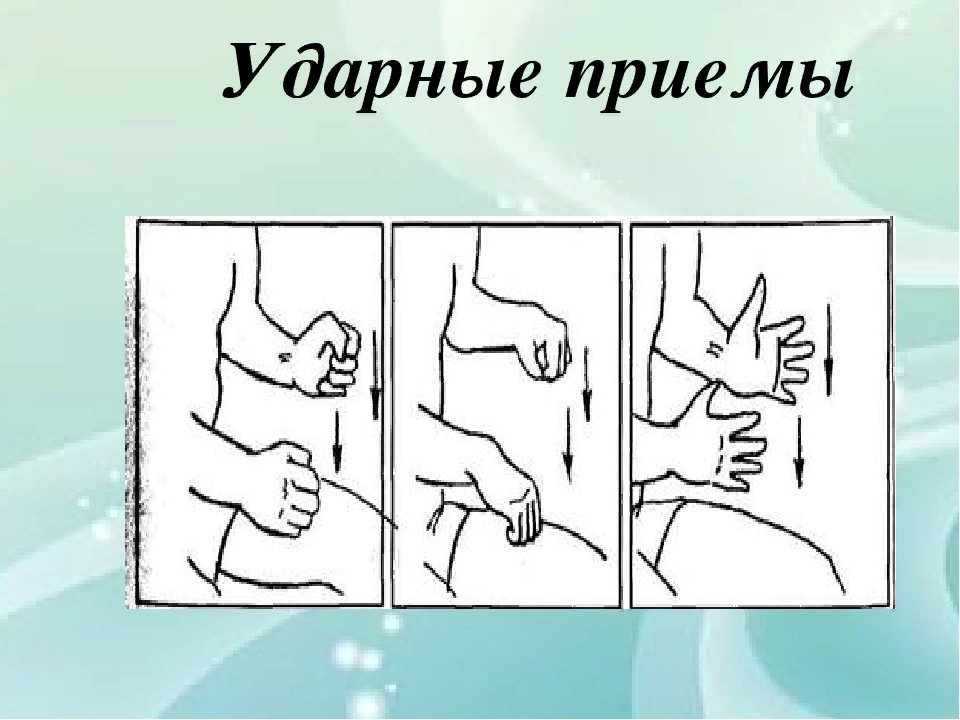 Вибрация
Передача телу быстро следующих одно за другим равномерных сотрясений. 
Этот прием в раннем возрасте применяется редко!
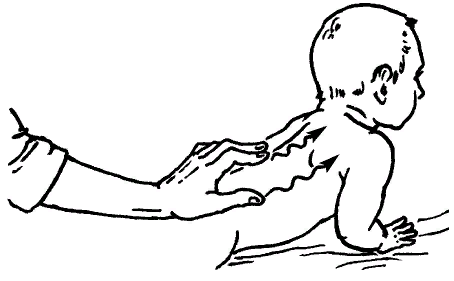 Гимнастика
Ребенок не должен переутомляться!
Все движения надо делать ритмично, спокойно и плавно (без насилия), повторяя каждое 2-3 раза.
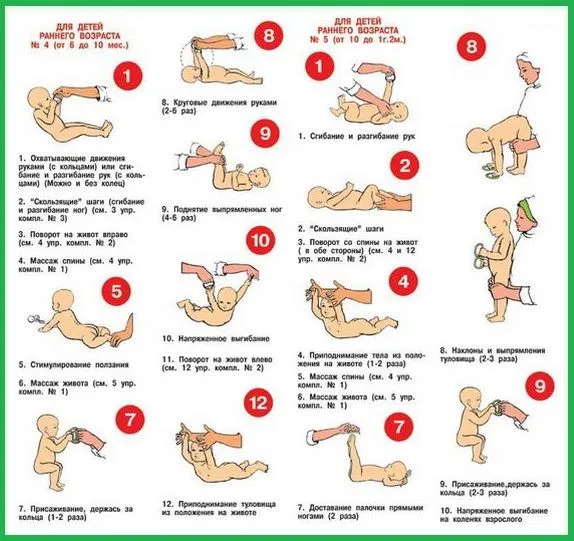 Пассивные упражнения
Пассивные упражнения производятся массажистом (медицинской сестрой, матерью), рассчитаны на использование естественной двигательной фазы мускулатуры ребенка: сгибания при сокращении определенной группы мышц и разгибания при их расслаблении.
Пассивные упражнения не должны применяться до 3 месяцев жизни ребенка!
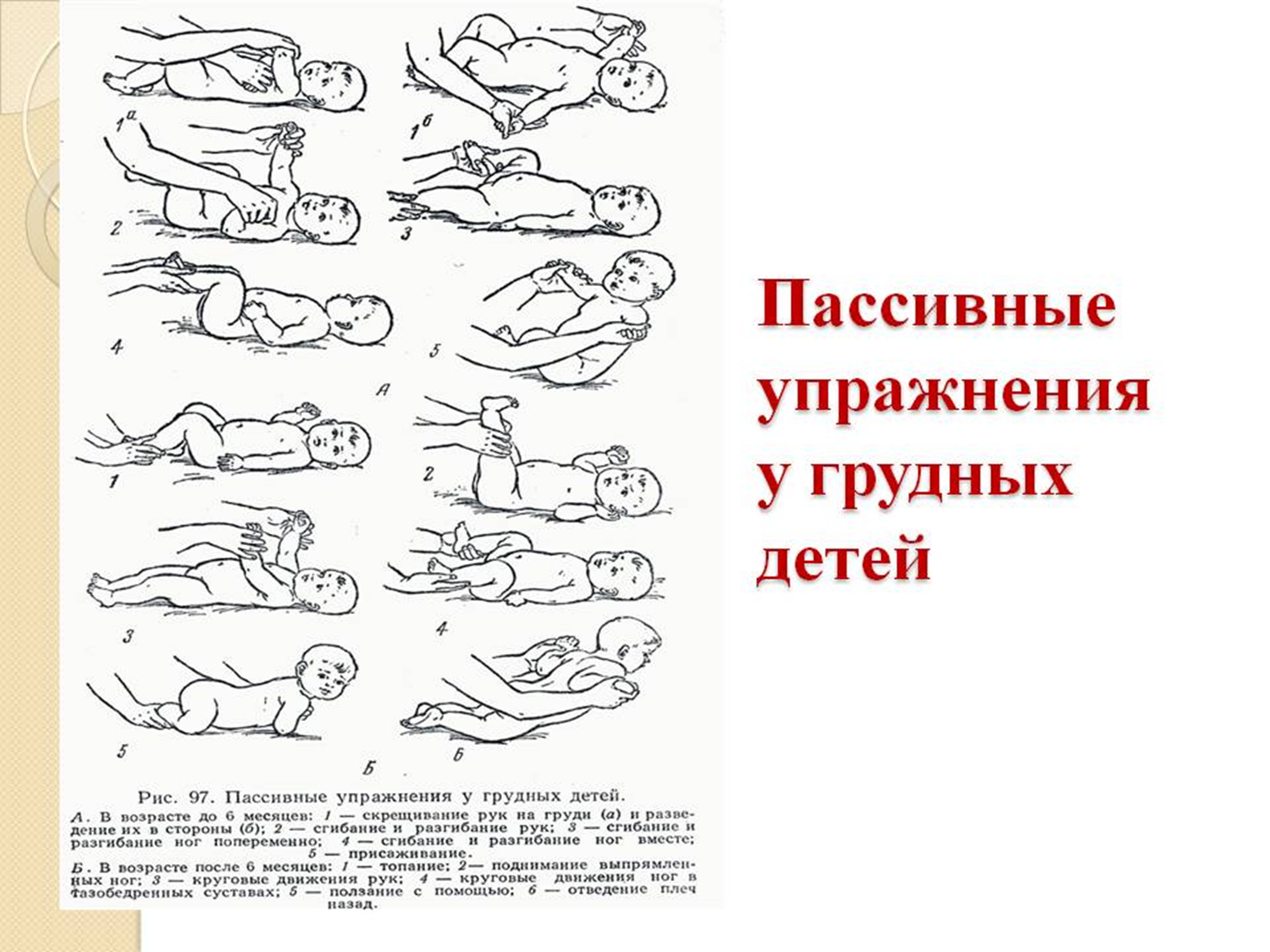 Рефлекторные упражнения
Рефлекторные упражнения рассчитаны на движения, протекающие по типу безусловных двигательных рефлексов.
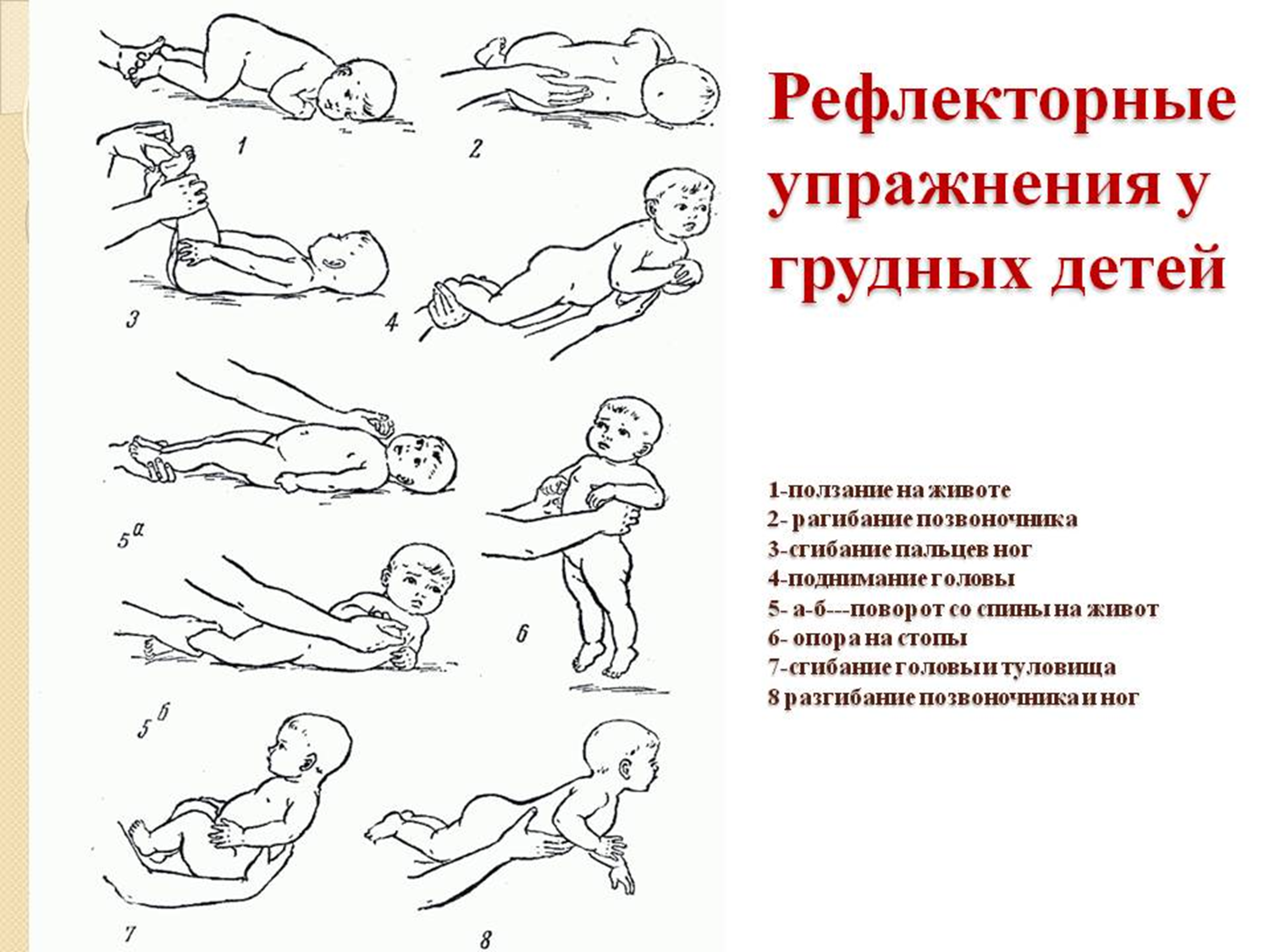 Спасибо за внимание!
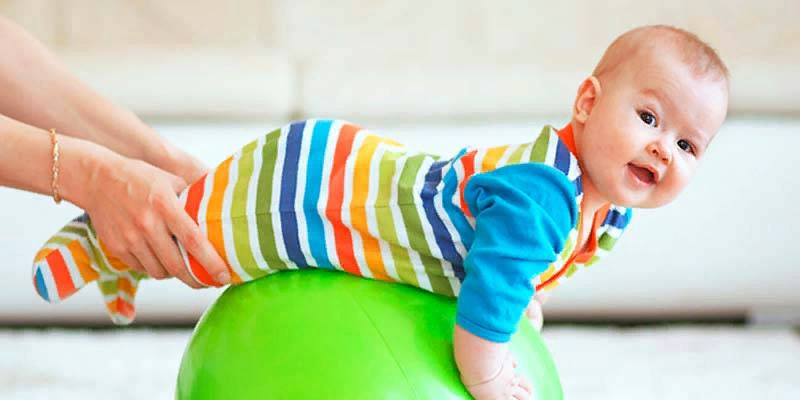